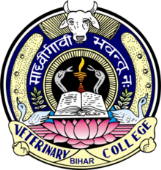 Department of Veterinary Medicine
Bihar Veterinary College, BASU, Patna
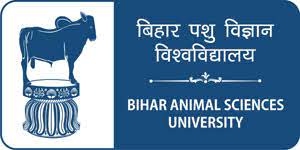 CONCEPT OF  DISEASE
Dr Mritunjay Kumar
Associate Professor
VMD, BVC, BASU, Patna
The word disease -dis and ease - means lack of comfort
Disease is the  inability to perform physiological function at normal level though the nutritional and environmental factors are provided at optimum level
Health indicates physical, physiological and mental well-being of an individual
The result (outcome) of a  disease may be  recovery, disability or death

    Opportunities potential of the organism x Virulence of the organisms x Stress
Disease=     _____________________________________
                                    Resistance
Concept of causation
Earlier- A/c to  “Germ theory of disease”, specific germ or agent causes disease
Now- Multiple factors i.e. agent, host and environment (Epidemiological triad) 
Interaction of all these three factors is essential to initiate a disease process
Tuberculosis occurs not only due to causative agent but many environmental factors contribute to its occurrence
                                                                Agent

                                                             
                                                                  DISEASE                                                                  
                                          Host                                           Environment
                                                    Epidemiological Triad
Agent
First link in the chain of disease transmission is the disease agent
The disease agent is defined as “ a living or non-living substance or the excessive presence or absence of a force which may initiate or perpetuate a disease process”
Disease agent may be classified as 
Biological agents: Bacteria, virus, fungi etc
Nutrient agents: Proteins, fats, carbohydrates, vitamins etc
Physical agents: Extreme hot, cold, electricity, radiation etc
Chemical agents: a) Exogenous : Fumes, dust, metals etc
                                      b) Endogenous: Urea, uric acid, ketones
e) Mechanical agents: Various injuries (Crushing, tearing, sprain)
f) Social agents: Poverty, smoking, alcohol, drug abuse etc
g) Absence or excess of health factors: Excess or lack of hormones, nutrients
Host
The host factor are classifies as 
Demographic characteristics such as age, sex and ethnicity
Biological characteristics such as genetic factors, blood groups, enzymes, immunological factors etc
Lifestyle factors such as housing, feeding, nutrition etc
Environment
It may be classified as 
Physical environment: Non- living things and physical factors such as air, water, light, noise, radiation etc
Biological environment: Living things which surround animal e.g. bacteria, fungi, virus rodents etc
Psychological environment: Culture, customs, habits, beliefs, attitude, education, lifestyles etc
Natural history of disease
It is study of evolution of the disease from the earlier stage of pre-pathogenesis to its termination 
Every disease has its own natural history but it need not to same  in all individual
Natural history of disease is established by  Cohort studies, Cross-sectional studies and Retrospective studies
Phases of natural history
Pre-pathogenesis: The process in the environment. Potentially, many diseases are in the pre-pathogenesis phase.
Pathogenesis: The process in the host
The phase begins with the entry of the disease agent into the host
Incubation period- Interval of the time before the onset of clinical signs and symptoms
During this period organism will multiply  and induces tissue and physiological changes
The incubation period is followed by early pathogenesis in which signs and symptoms are not clear
Followed by late pathogenesis – clear cut clinical signs and symptoms
Disease process in the body can be divided mainly into
a) Those associated with inflammation e.g. Gastritis, enteritis
Inflammatory changes usually give rise to certain characteristic signs, e.g. Heat (calor), pain (dolor), redness (rubor), swelling (tumour) and loss of function (functio laesa)
b) Those which are not associated with inflammation- Metabolic disorder, deficiency diseases, neoplasm
Swelling and disturbance of body function may occur but inflammatory cardinal signs are usually absent
Diseases with rapid course, signs are usually well marked and in diseases with slow course , sign are usually less marked 
If the phase of natural history is known, an appropriate prevention can be applied
Aetiology 

The term aetiology of a disease means the study of all factors which contribute to the production of a disease. 
These include the aetiological agent, resistant of the host and factor influencing each of these
 In the production of most disease conditions, only a single aetiological factor, known as primary factor is essential. Besides, the primary factor, other factors, which are often non-specific also, play a role in disease production and are termed as secondary, contributory or predisposing factor. 
FMD in cattle -Specific virus is essential (primary factor) where as age, breed, sex and diet of the susceptible animal- (secondary factor)

Diseases are intrinsic or extrinsic, depending upon whether they are an integral part of the host itself or external to it  
Intrinsic factors – Genetic constitution, state of nutrition and age and sex of host Extrinsic factors – Toxins, pathogenic living agent, causes of traumatic injury etc
Classification of Animal Diseases
A. Mode of origin
Classified as hereditary, congenital or acquired
1. Hereditary/genetic diseases: Here genome is responsible for the disease. These are transmitted by by either sire or dam to the offspring because  of genetic predisposition, e.g: Idiopathic epilepsy in Brown swiss cattle, Bulldog calves, Umbilical hernia in calves
2. Congenital diseases: These diseases are acquired during intra-uterine life of the foetus and are usually appreciable at birth. Eg. Atresia ani, congenital goiter and congenital enzootic ataxia in  in lambs, congenital anomalies like cleft palate etc
3. Acquired: These diseases are contracted during life span of animal, e.g. Cataract in senile dog, acquired hydrocephalus
B. System involved

1. Localised: There is usually a strictly localised pathological process or a defect or disability, which does not interfere with the general health of the animal. Eg. Abscess, glossitis and haematoma.

2. Generalised disease: They include diseases affecting either most or all parts of the body with systemic involvement, viz. toxaemia, septicaemia and influenza

3. Structural disease: These bring about pathological changes in the structure of organ or it may cause defective organ. Eg. Pericarditis, Nephritis, Rickets etc

4. Functional diseases: They affect the functional efficiency of an organ without altering its structural components. Eg. Idiopathic epilepsy, arrhythmia, tachycardia
C. Aetiology
1. Specific diseases: These diseases have definitive identity of their own and are produced by a specific pathogen or factor. 
It may be further sub-divided into infectious and non-infectious.
a) Infectious diseases: These are caused by living organisms such as viruses, bacteria, fungi and parasites
Contagious disease: Infectious disease spread by direct contact with the body of an affected animal. Eg. Rinderpest, FMD, HS
All contagious diseases are infectious but all infectious diseases are not contagious. Eg Tetanus is infectious but not contagious disease.

b) Non-infectious diseases: These diseases are not caused by living organism. Eg. Metabolic diseases, nutritional deficiency diseases and chemical intoxication

2. Non-specific disease: They include diseases whose causes are indefinite or multiple, e.g. diarrhoea, dysentery and colic
D. Clinical occurrence
On the basis of occurrence of clinical diseases independently or in combination with other pathogens

1. Primary diseases:  They first develop independently in order of occurrence and are not influenced by other disease, e.g. canine distemper and rabies.

2. Secondary diseases: These supervene when already a primary disease is existing. Usually all viral diseases are complicated by secondary bacterial diseases, e.g. Kennel cough due to B. bronchisepticum is a complication seen in canine distemper
Secondary ketosis due to abomasal displacement and TRP

3. Intercurrent  diseases: These break into an already existing primary disease, modify the course and /or complicate the primary disease, e. g. babesiosis flaring up in a dog already suffering from distemper, HS flaring up in cattle and buffaloes when infected with FMD virus
E. Clinical manifestations
Based on clinical severity disease may be classified as

Per acute: Their duration is very short, very severe clinical manifestation and illness last for a few hours to 48 hr, e.g. per acute mastitis, per acute haemorrhagic septicaemia, per acute hog cholera, per acute anthrax

Acute: They are characterised by sudden onset and a comparatively short course with severe clinical manifestation. Generally, illness prevails for 3 to 14 days, FMD, anthrax, rinderpest etc.

Sub acute disease: Their onset is slow and severity is less than the acute ones. They usually have a course of 2 to 4 weeks, e. g. sub acute mastitis.

Chronic diseases: They are slow in onset, longer in duration and not so severe in character, but in long run may terminate fatally
They have clinical course of more than 4 weeks, e.g. tuberculosis, brucellosis, epizootic lymphangitis.
F. Spread of disease
1. Sporadic: It affects isolated animals and show no tendency to spread within the herd, e. g. Sporadic bovine encephalomyelitis and Sporadic lymphangitis

2. Endemic disease: It indicates an outbreak of disease among animals in a particular region or locality at regularity, e. g., Enzootic haematuria in cattle, Anthrax, bBack leg

3. Epidemic diseases: It affects a large number of animals over a wide area. Endemic diseases may turn into epidemic under the circumstances where animals are affected in large number in many parts of the country at about the same time and the disease spreads with considerably rapidly, e. g. Rinderpest, FMD, Epizootic lymphangitis.

4.Pandemic diseases: It affects many species of animals and occurs over a vast area such as many countries or even continents it is described as pandemic disease. e.g.  FMD, COVID
G. Place of origin

1. Indigenous diseases: It is native of the country, e.g. tuberculosis and filariasis

2. Exotic diseases: It is introduced from the foreign countries, e. g. African horse sickness and African swine fever
Clinical signs and Symptoms
Clinical signs: It is outward manifestation of a disease observed through objective evidence- bottle jaw, diarrhoeic stool, reddish urine etc
Clinical Symptoms: It denotes the adverse feeling by the patient owing to abnormalities in bodily or mental condition 
In human medicine the abnormal feeling such as headache and nausea are expressed by the patient, which is out of question in veterinary medicine
Semiology or symptomatology: The science dealing with symptoms or clinical signs of various diseases
Classification of Symptoms
Subjective symptoms: Feeling expressed by the patient, has more relevance in human medicine. But in veterinary medicine also there are few examples of subjective symptoms, e. g.
       Kicking at belly is a sign of colic in cattle,
       Looking at flank indicates colic in horse.
2.    Objective symptoms: These are symptoms observed by animal attendant or physician through various method of examination, e. g. 
Fluid thrill in ascites
 Doughy rumen in ruminal impaction
3.  Pathognomonic symptoms: These symptoms point directly and definitely to a particular disease and form a distinct basis of diagnosis, e.g.
 Prolapsed of membrane nictitans in tetanus in horses
 Positive jugular pulse in tricuspid valve insufficiency
 Passing of tarry coloured unclotted blood in anthrax.
4. Direct or idiopathic symptoms: These symptoms are spontaneous in nature and are directly reflected from a disease process and are not secondary to some other affection of organs, e.g. 
Passing of mucous and blood in loose faeces with tenesmus indicates abnormality in lower intestine.
5. Indirect or sympathetic symptoms: These are the symptoms which are associated with the disease of any remote organ, e. g.
 Vomiting due to nephritis in dogs
 Dyspnoea due to hypertrophy of liver
6. Typical symptoms: These are characteristic symptoms indicative of a specific disease and many a times these are also called diagnostic symptoms, e. g. 
BQ- Swelling with crepitation in heavy muscle
 HS- Swelling throat region accompanied with dyspnoea
 Snoring- Schistosomiasis, 
Athlete  posture – Marek’s disease
7.  Atypical symptoms:  These symptoms are not routinely observed as indicative of disease, e.g. 
       Nervous infestation in calf suffering from coccidiosis or  tropical theileriosis.

8. Periodic or remittent symptoms: These symptoms appear and disappear within short or long interval, e. g.
       Biphasic fever in CD
       Saddle shaped fever in ICH
       Undulating fever in brucellosis

9. Premonitory or precursory symptoms: These symptoms serve as warning of the onset of a disease, e.g. 
Feeling of chill before onset of fever

10. Prognostic symptoms: These are the symptoms which give a basis to the clinician to determine course and termination of the disease, e.g. 
       Relief from the pain of urolithiasis is unfavourable prognostic sign in cattle
Multiple Choice Questions
The  outcome of a  disease may be 
Recovery b) Disability c) Death d) All of these
2. Interaction of  factors essential to initiate a disease process
Host  b) Agent  c) Environment d) All of these
3. First link in the chain of disease transmission is 
Host  b) Agent  c) Environment d) All of these
4. Natural history of disease is established by
Cohort studies b) Cross-sectional studies c) Retrospective studies d) All of these
5. The period between the infection and  onset of first clinical signs
a) Incubation period b) Prepatent Period c) Both d) None of these
6. Disease acquired during intra-uterine life of the foetus  
Genetic disease b) Congenital disease c) Acquired disease d) All of these
7. These break into an already existing primary disease, modify the course and /or complicate the primary disease
Primary disease b) Secondary disease c) Intercurrent disease d) All of these
8. The disease with very short, very severe clinical manifestation and illness last for a few hours to 48 hr
Per acute b) Acute c) Sub-acute d) All of these
9. The outbreak of disease among animals in a particular region or locality at regularity
a) Endemic b) Epidemic c) Sporadic d) Pandemic
10. The outward manifestation of a disease observed through objective evidence
a) Clinical signs b) Clinical symptoms c) Syndrome d) None of these
11. Adverse feeling expressed by the patient
Clinical signs b) Clinical symptoms c) Syndrome d) None of these
12. The outbreak of disease among animals in a particular region or locality at regularity
Endemic b) Epidemic c) Sporadic d) Pandemic
13. The characteristic symptoms indicative of a specific disease
Typical symptoms b) Diagnostic symptoms c) Both d) None of these
14. The outbreak of disease in a large number of animals over a wide area
Endemic b) Epidemic c) Sporadic d) Pandemic
15. Which of the following is indigenous disease
a) Filariosis b) Tuberculosis c) Both d) None of these
Thanks